Languages Around The World
Section Ⅵ　The Rest Parts of the Unit (P66～70)
WWW.PPT818.COM
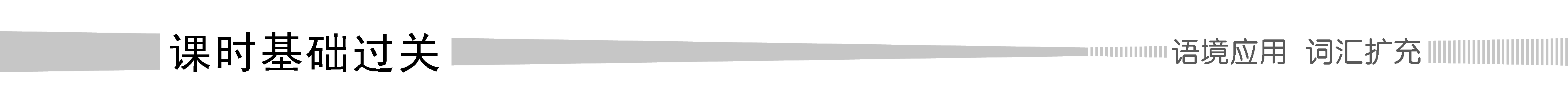 Ⅰ.单词语境记忆——根据英汉提示写出单词的适当形式
semester
1.They are busy now in preparation for the new ___________(学期).
2.Where is the nearest ____________(地铁) entrance?
3.Our new ____________(公寓) is comfortable to live in.
4.We are running out of ____________(汽油).We must find a gas station before it runs out.
subway
apartment
petrol/gas
description
5.The scenery was so beautiful that it was almost beyond ___________ (describe).
6.She demanded _________(see) the headmaster immediately to settle the problem.
7.Anyone，whether he is an official or a bus driver，should be __________(equal) respected.
8.I would like to give my opinion in ________(relate) to this problem.
9.Do you mind _________(tell) me how to use this function?
10.________(go) abroad for further education is an exciting experience for me.
to see
equally
relation
telling
Going
Ⅱ.短语语境填空——根据汉语提示写出适当的短语
1.To write a good news report，you have to make sure your information ________________(与……有关) something that has recently happened.
2.The girl ________________(过去常常) be shy，but she is gradually getting active in group work.
3.It is difficult to ________________(习惯于) another country’s customs.
4.You may ________________(相信) what he says，for he is a person who always keeps his word.
5.Susan sat on a chair ________________(靠近) the window.
relates to
used to
get used to
depend on
close to
记单词
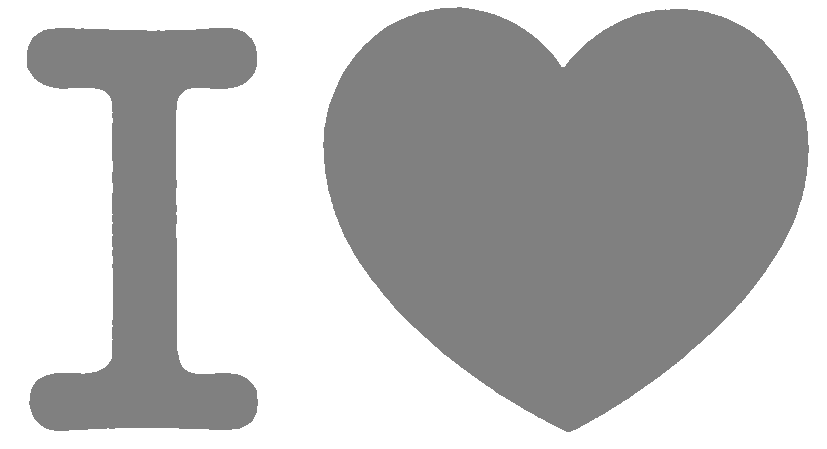 Ⅰ.语境串记相近词
1.We’d better first fill the car up with petrol at the gas station.
	我们最好先到加油站去给汽车加满汽油。
2.For Americans，equality refers to equal worth and equal opportunity.
	对美国人来说，平等是指价值的均等和机会的均等。
3.A good job description should describe exactly what the person should do and set standards so that performance can be measured.
	一份好的职位描述应该准确地描述该职位的人应该做什么，并且制订标准以便衡量(职工的)表现。
Ⅱ.构词法助记派生词
名词后缀：-ity，-tion
equal(adj.)→equality
describe(v.)→description
Ⅲ.句式语境仿写
1.It was exercise for the brain；the more I learnt of a language，the more my brain would grow.
	这是对大脑的锻炼；我对一门语言的了解越多，我的大脑就越发达。
	[仿写]　你越努力工作，你取得的进步就会越大。
	________________ you work，________________ progress you will make.
2.I used to get high marks in English，but now I’m having a lot of trouble with my listening.我以前英语成绩很好，但是现在我的听力有很多麻烦。
	[仿写]　无论何时你学英语有困难，都可以向老师寻求帮助。
	You could turn to the teachers whenever you _______________________________.
the greater
The harder
have trouble in learning English
3.My biggest headache is how to be polite in English.
	我最头疼的是如何用英语表示礼貌。
	[仿写]　他告诉我下一步做什么还没有讨论。
	He told me ______________________________________ hadn’t been discussed.
what to do next
句型公式
1.“the＋比较级...，the＋比较级...”表示“越……，就越……”。
2.sb have trouble(in) doing/with sth“某人做某事有困难”。
3.“疑问词＋不定式”结构作表语、主语或宾语。
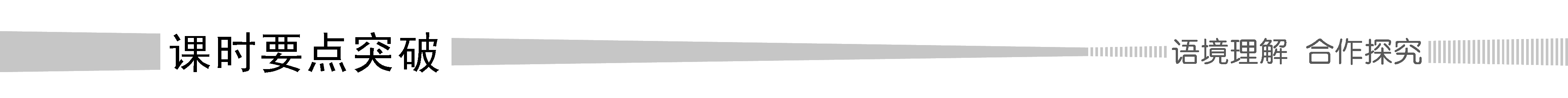 1.equal n.同等的人；相等物 adj.相同的；同样的；胜任的 vt.比得上；敌得过　equally adv.相等地，相同地
...our relationship is close and we’re equals，so I only need a few words to bridge the gap between us.(教材P66)……我们的关系很亲密，我们是平等的，因此我只需说几个字，就能消除我们之间的距离。
[合作探究]　体会equal的用法和意义
As far as I know，he is quite equal to the job.据我所知，他完全有能力胜任这项工作。
Health is not equal to everything，but lose health，lose all.
健康不等于一切，但失去健康却等于失去了一切。
None of us can equal her，either in beauty or as a dancer.
不管是美貌还是在舞艺上我们都比不上她。
His paintings are without equal in the Western world.
他的画在西方世界首屈一指。
[自主发现]
①________________　　等于；相当于
②be equal to sth/doing sth  胜任做某事；能应付某事
③A equals B in sth  A在某方面比得上B
④________________  无与伦比
be equal to
without equal
[巩固内化]
(1)单句语法填空
①She is very weak and not equal to ____________ (make)a long journey.
②Actually，the three columns are ____________ (equal)attractive to us students.
③Nobody can equal him ____________ intelligence.
(2)补全句子
④No one ________________________________，about which everyone knows.
在数学方面没有人比得上他，这一点大家都清楚。
⑤Anyone will _______________________________ the job，as long as he is careful.
只要细心，任何人都能胜任这项工作。
making
equally
in
equals him in maths
be equal to
2.demand n.要求；需求 vt.强烈要求；需要 vi.查问
But if I’m talking to someone who isn’t very close to me，I must make my request longer—and I must make it a question，not a demand.(教材P66)
但是，如果我和一个不是很亲近的人交谈，我必须把我的请求说的长一些——我必须确保这是请求，而不是一个要求。
[合作探究]　体会demand的用法和意义
Soft drinks are much in demand in this hot weather.
这么热的天气，软饮料的需求量很大。
The manager promised that they would try to meet their customers’ demands.
经理许诺他们会尽力满足顾客的需求。
He demanded that I (should) tell him everything I knew.
＝He demanded of me to tell him everything I knew.
他要求我告诉他我所知道的。
[自主发现]
①________________　非常需要；急需
②_______________________  满足……需要
③demand (of sb) to do sth  要求(某人)做某事
④demand that...(should)do sth  要求……做某事(从句用虚拟语气)
[名师提醒]　
(1)demand后跟宾语从句时，要用虚拟语气，即从句的谓语动词用“(should＋)动词原形”；
(2)demand不能用于demand sb to do sth结构；“向某人要某物”不能用demand sb sth结构，要用demand sth of/from sb结构。
in demand
meet/satisfy one’s demands
[巩固内化]　
(1)同义句转换
①He demanded to be told everything at any time.
→He demanded that he ________________ everything at any time.
(2)一句多译
②这位老师要求学生们准时到校。
→________________________________________________________ (demand that...)
→__________________________________________________ (demand of sb to do sth)
[思考]　请写出除demand之外，后接宾语从句时常用虚拟语气的动词。
________________________________________________________________________
(should) be told
The teacher demanded that the students (should)go to school on time.
The teacher demanded of the students to go to school on time.
advise，suggest，desire，command，urge，order，require，prefer等。
3.relate vt.& vi.联系；讲述　related adj.相关的；有(亲属)关系的　relation n.关系
Does each sentence relate to the main idea? (教材P67)
每句话都与主旨有关吗？
[合作探究]　体会relate及其相关词的用法和意义
Your works must relate to/be related to our school life.
你的作品一定要与我们的学校生活有关。
Don’t relate me to Kate；she is a bright girl.
不要把我和凯特联系起来，她是一个聪明的女孩。
The position calls for related experience in the field and being skilled at using computers.这个岗位要求有该领域相关的经验并能熟练使用电脑。
He related the facts of the case to journalists.
他给记者讲述了这件事的实际情况。
[自主发现]
①________________　和……相关；涉及；谈到
②________________  把……和……联系在一起
③relate sth to sb  向某人叙述/讲述某事
④be related to  和……有关；和……有联系
relate to...
relate...to...
[巩固内化]
(1)单句语法填空
①I have a lot to say in ____________(relate) to that affair.
②Education levels are strongly related ____________ income.
(2)补全句子
③Can you ___________________________________ your present state of mind?
你能否把你童年时的经历同目前的心境联系起来？
④The cost ____________________________ the amount of time spent on the project.
这个项目的成本与所费时间有直接关系。
relation
to
relate what happened in your childhood to
relates directly to
4.I used to get high marks in English，but now I’m having a lot of trouble with my listening.(教材P66)
我以前英语成绩很好，但是现在我的听力有很多麻烦。
【句式解读】　have trouble with sth意为“在某方面有麻烦/困难”。
【用法总结】
(1)have trouble/difficulty with sth　在……方面有麻烦；做某事有困难
(2)have trouble/difficulty (in)doing sth  做某事有麻烦/困难
①I am having some trouble with my classmates at the moment.
目前，我和同学们(相处)有些麻烦。
②With a local guide leading the way，they had no difficulty walking out of the forest.有当地向导带路，他们毫无困难地走出了森林。
③You can’t imagine what trouble I had solving the problem.
你想象不到我解决这个问题有多难。
[巩固内化]　补全句子
①Please don’t hesitate to turn to us for help whenever you ________________________.
不论什么时候学习遇到困难，请马上找我们帮忙。
②Some students have trouble with grammar while others ___________________________________.
有些学生学语法有困难，而有的记单词有困难。
have trouble with your study
have difficulty remembering new words
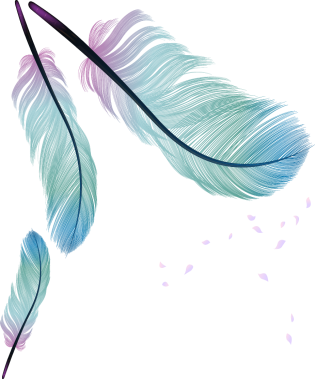